Bokslutsdialog 2022
Dahlstiernska gymnasiet
Kultur- och utbildningsförvaltningen
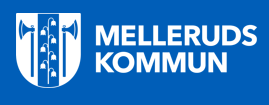 Ekonomiskt resultat
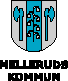 Analys
Minskade statsbidragsintäkter
Minskat elevantal minskat personalresurs –eftersläpande effekt
Större löpande givit budgetminus- ökade elkostnader, underbudget
Många elever med stödbehov tar resurser. 
Budget minskat med 25% två år tillbaka – från 18,4 tkr till 13,9 tkr.

Åtgärder
Fortsatt samverkan med Vux för effektiv resursanvändning
Stark återhållsamhet kring löpande köp och översyn av licenser
Dimensionering av program med mycket få sökande
Årlig programöversyn

Ekonomiskt läge inför 2023
Stor andel stödbehövande ger fortsatt ökad kurstid/kostnader.
Särskilt stödbehövande osäker variabel 
Ökade kostnader el,läromedel,licenser 
Elevantal påverkar /
Beskrivning av verksamheten och organisationen
Personalresurs sjunkit från 12,4 till 9,3 på två årv = 25% + Halvering av rektorstjänst.

Lokaler, Miljö
Dahlstiernska gymnasiet plan 1 + lab.sal plan och hela Vux finns på plan2 Gymnasiet och Vuxenutbildningen delar på personalrum på plan 1 
Åsensbruk /Håfab 
Utmärkta lokaler
Mkt låg sjukfrånvaro hos medarbetare

Organisation: 
Barn-och Fritid, Bygg, El, Fordon, Handel, Industri, VVS och fastighet samt Vård-och Omsorg. Alla lärlingsvarianter.
Plus fyra gymnasieförberedande individuella programmen,IM
Skoladministratör 100 %. Studievägledare har 20% tjänst. Rektorstjänst 50%, Elevhälsan har 90% kuratorsresurs, 30 % specialpedagog, 25% % skolsköterska 
På fritidsgården Stinsen: 1,8 tjänst och 0,75 tjänst som är projektfinansierad
Stinsen övergått till Tillväxtenheten 1 januari - 23
Normer och värdenNämndsmål: Alla verksamheter ska bedriva ett hälsofrämjande arbete,                        Fokus på studiero och lärarnas roll som ledare i klassrummet
Var är vi? 
Efter Covidavmattning har arbetet med denna punkt underlättats.
Förebyggande arbete med goda relationer, motiverande samtal pågår 
Studiero och alla enkätdelar har förbättrats under året
Incidenter har varit få under året
Stinsen arbetet varje vecka med att uppmärksamma hälsoaspekter

Vart ska vi?
Tydligt resultat kring god studiero, förväntas vid nästa elevenkät
Minska en redan liten incidentfrekvens
Arbeta ännu mer med gemensamma hälsoanknutna uppgifter

Hur gör vi?
Förebygga irritation/ incident genom att agera tidigt och konsekvent vid signaler
Förebygga bristande studiero genom att värna om det tidigt och konsekvent
Organisera för ökad studiero genom lokalanpassning
[Speaker Notes: (3,7)]
Kunskap, utveckling och lärandeNämndsmål: Alla elever som lämnar grundskolan ska nå gymnasiebehörighet inom 3 år,                        Öka andelen lärare med lärarexamen
Var är vi?
Vart ska vi? 
Fortsätta arbeta för hög examensgrad.
Öka genomströmning på IM
Förbättra närvaron
Hur gör vi? 
Kvickare anpassningar och  kunskapsuppföljningar och närvarokoll. 
Öka studiestödspositioner. Kontinuerlig ”back-up” lärare i SV,MA och Engelska
Ökat tiden inne i skolan för åk 1 
Framtid
Tydligt lägre förkunskapsnivåer. Ökat stödbehov påverkar ekonomi och examensgrad.
Högre söktal kan nås, men  tar mer resurser i anspråk.
Fokus på det yrkesgymnasium som bär. Viktig samverkan med Vux.
Elevers inflytande över utbildningen och ansvar för skolmiljönNämndsmål: Chefer och medarbetare inom kultur- och utbildningsförvaltningens verksamheter ska samverka för att åstadkomma en god arbetsmiljö.
Var är vi?  
Bättre resultat vid elevenkät.
Veckovisa mentorsmöten för klasser och program. 
Elevrådsarbete på frammarsch. 
Kontinuerligt arbete med inflytande i den dagliga undervisningen. 
Stinsen haft mycket god besöksfrekvens och inarbetat inflytandearbete

Vart ska vi? 
Fortsatt se att inflytande är nöjsamt och stärks. 

Hur gör vi?
Stödja elevernas kontinuitet och genomförande av elevrådsarbetet. 
Genomföra mentorstiden noggrant. 
Utveckla rutiner och användande kring kommunikationskanaler.
Samverkan mellan skola och hem, IFO 
Funktion studie-och yrkesvägledning
Var 
Lång erfarenhet av samverkan med företag och förvaltning. Lärlingskonceptet väl känt. 
Mycket lyckad arbetsmarknadsmässa

Vart ska vi?
Utveckla kontaktytorna än mer mot företag och förvaltning

Hur gör vi? 
Verka för att GLA, gymnasial lärlingsanställning kan införas
Utveckla SYV-arbetet
Oftare bjuda in yrkesföreträdare i undervisningen.
NämndsmålÖka andelen lärare med lärarexamen i förskolan, grundskolan och gymnasieskolan.
Var är vi?

Dahlstiernska har närapå 100% lärarlegitimerade lärare.
P.g.a litenhet och mångfald av kurser i 8 olika program är det svårt att upprätthålla helt ”rätt” ämnesbehörighet. Särskilt tydligt i Ma,Sv Eng .
För att möjliggöra tjänsteunderlag och ekonomi är det svårt att lösa detta optimalt

Vart ska vi?
Verka för största möjliga ”rätt” gällande ämnesbehörighet”

Hur gör vi?
Vid ev.nyrekrytering göra den med god framförhållning
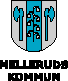 Elevernas ansvar och inflytandeDe demokratiska principerna att kunna påverka, ta ansvar och vara delaktig ska omfatta alla elever. Elever ska ges inflytande över utbildningen.
Var är vi? Var är vi? 
Veckovisa mentorsmöten för klasser och program. 
Utveckling av elevrådsarbetet fortsätter. Elever har via elevråd fått pingisrum.
Kontinuerligt arbete med inflytande i den dagliga undervisningen.

Vart ska vi? 
Vi vill att de positiva tvärderingarna ska se att elevers upplevelse av inflytande
Att de dagliga inflytande och ansvarsfrågor blir synliggjorda
Att ämnesintegrerat pedagogiskt arbete ger ökad delaktighet och relevans

Hur gör vi?
Stödja elevernas kontinuitet och genomförande av elevrådsarbetet. 
Genomföra mentorstiden noggrant. 
Utveckla rutiner och användande kring kommunikationskanaler
Utöka de ämnesintegrerade delarna gentemot elevernas olika yrkesprogram